Executive Office of Technology Services and Security
Office of Capital Planning
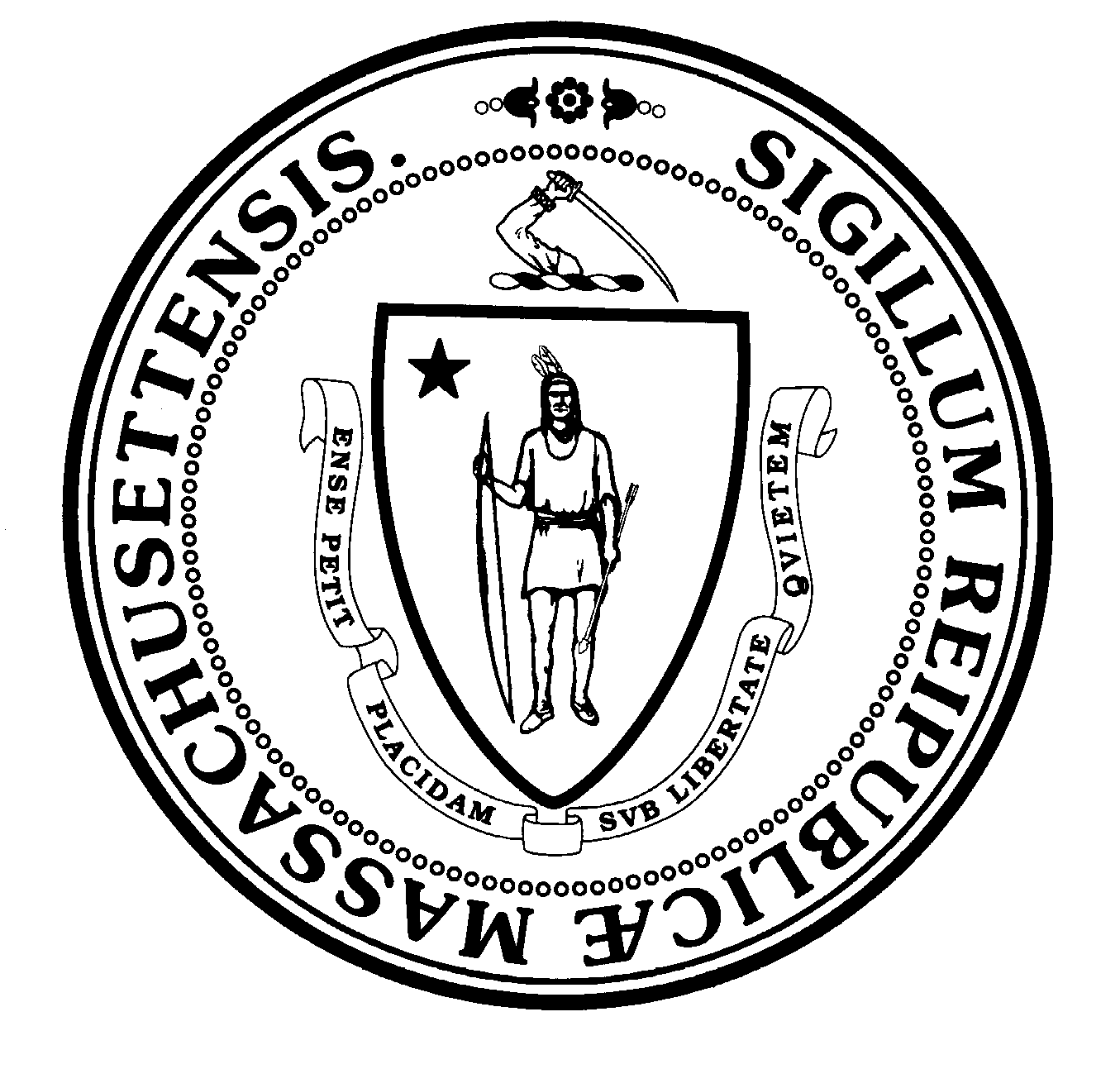 Contents of a good project presentationA simple five step approachConceptFeasibilityDeliveryMonitoringBenefits
Concept
What is the policy need or opportunity you are addressing
Why do you need to do it now
Who is the business owner
What business outcomes do you seek
How have other CW agencies addressed this need or opportunity
What type of users and how many will be impacted
Feasibility
What solutions/options did you study (build, buy, subscribe)
What is your preferred solution and why
What are the costs and benefits
How are current business practices impacted
Do you have the support of business users
Dependencies on other Secretariats/Agencies
Do you have relevant SME in house
Delivery Strategy
Who is the project manager
List key milestones and milestone dates and costs
Impact on CW infrastructure/cybersecurity
What is your procurement approach
Vendor
Staff augmentation
Equipment, Software
Other
Change management strategy
Project monitoring
Outline project governance
How often is the business justification reviewed
How often are milestones/outcomes validated with users
Identify significant risks and mitigation
Commitment to provision of monthly performance metrics
Benefits realization
When is the project complete
How do you determine that the project has been completed
Training – staff, customers, etc.
How do you measure success (revisit business outcomes)
Who is responsible for reporting benefits as realized
Ongoing operational costs
Will you conduct a post-project review